HydroChute: converting Drag into clean Energy
4 US Patents
Patented in Japan, China, UK, France, Germany, Australia, Singapore, Russia and Saudi Arabia
Multiple International patents pending
Patented bidirectional rotation converters
Published with American Institute of Aeronautics and Astronautics
Extensive Board of Advisors, with 4 PHDs
Privately test facility and flow channel
Demonstrable prototype with load testing and data collecting equipment
Electricity and hydraulic pressure quantified
Preparing for third party validations
Preparing for partnerships and market entry
Website under development
Visualization and prototype demo Videos on Vimeo and Website
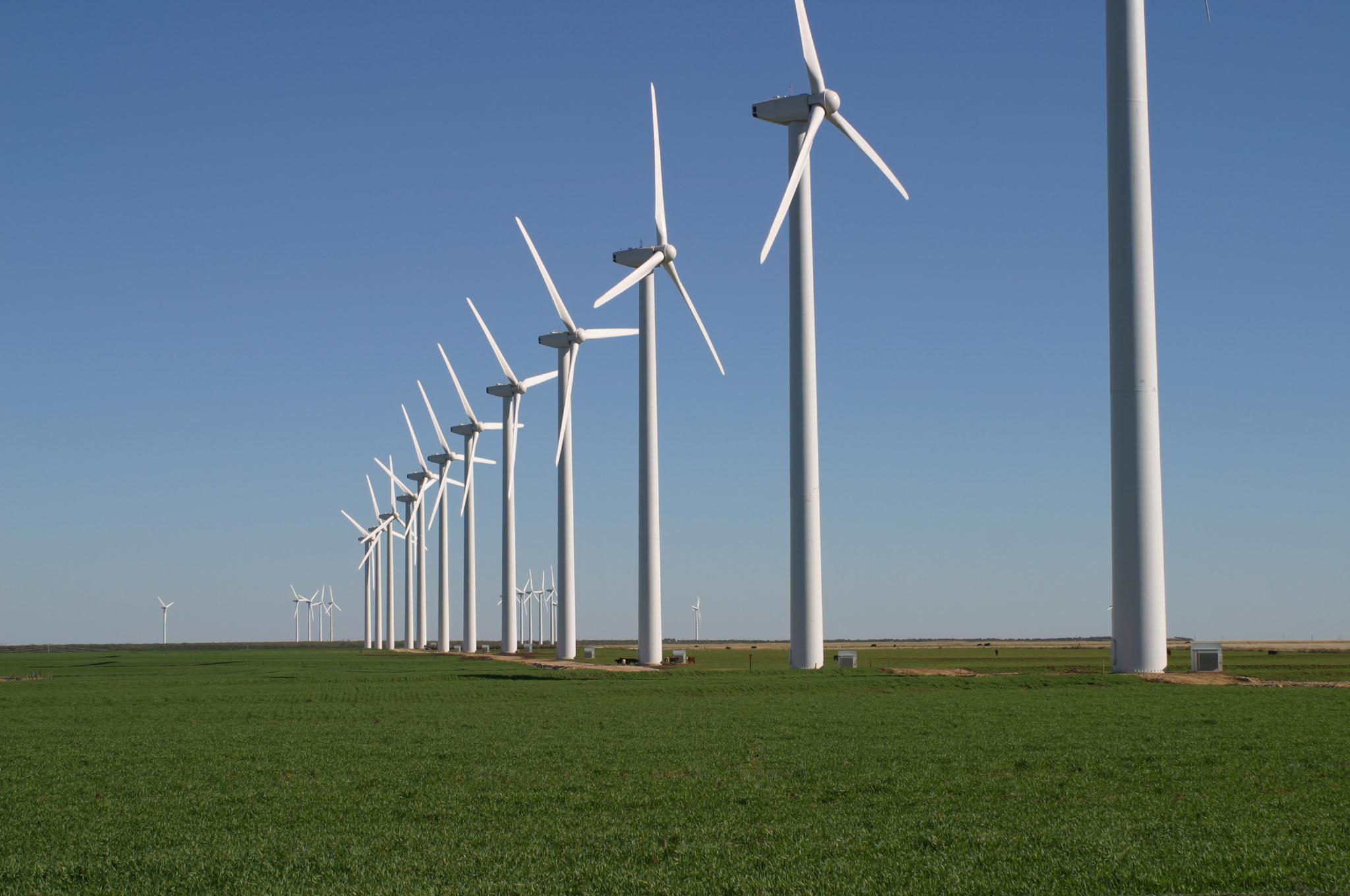 Intermittent, Unreliable Kinetic Energy
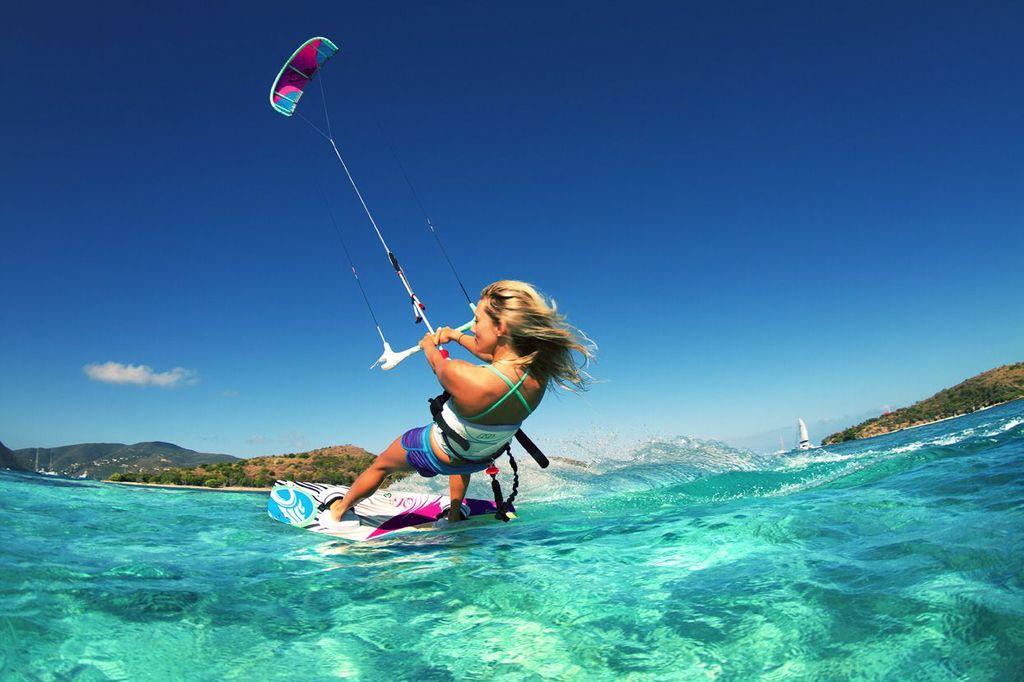 Consistent, Reliable, 	Potential and 	Kinetic Energy
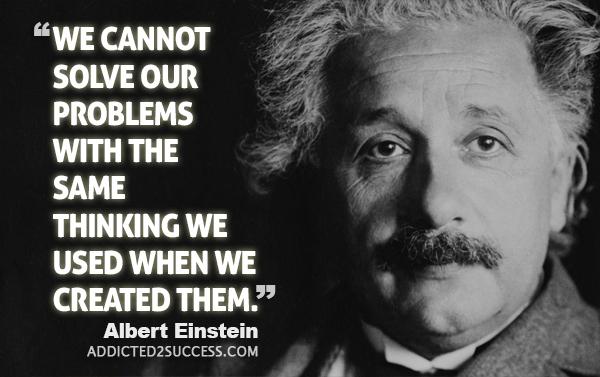 HYPER-CHUTE SYSTEMS, LLC  2017  All rights reserved
[Speaker Notes: AS FOR THE STATUS OF OUR PROJECT

				 	
3 US PATENTS  	 4TH EARLIER THIS MONTH	NATIONAL PATENT FILING PHASE LAST MONTH
 

POC PROTOTYPE WITH LOAD  TESTING WITH DATA COLLECTING EQUIP	ALL WHICH IS PORTABLE, AND ATTACHES TOW TESTING, 	
50 HRS ACTUAL ON WATER TOW TEST TIME ACHIEVED SELF-CYCLING   UNCONTROLLED ENVIRONMENT 


ABLE TO CAPTURE A SHORT VIDEO 	 NOW THAT OUR


THEORETICAL PHYSICS  VERIFIED, 	WE   UPGRADING TO A PRIVATE, CONTROLLED ENVIRONMENT, TEST FACILITY 


GREATLY ADVANCE R&D  TO ALLOW FOR DEMONSTRATIONS &	 PREPARATIONS FOR  THIRD PARTY TECHNOLOGICAL VALIDATIONS 


BUILDING WEBSITE 		AND	  VISUALIZATION VIDEO ON VIMEO!]